4K Replay
PWSK-4403
PC Monitor
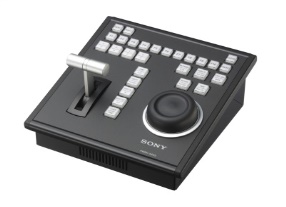 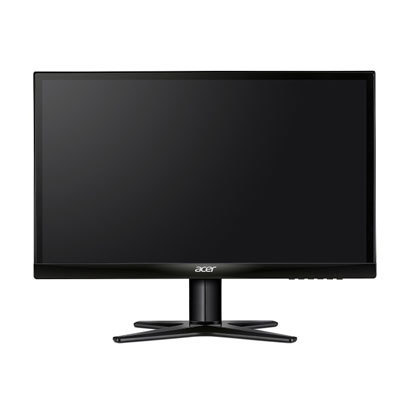 Keyboard
Mouse
HDMI
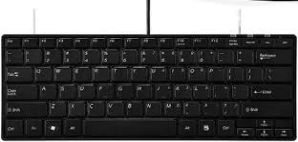 USB
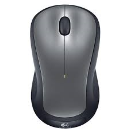 USB
USB
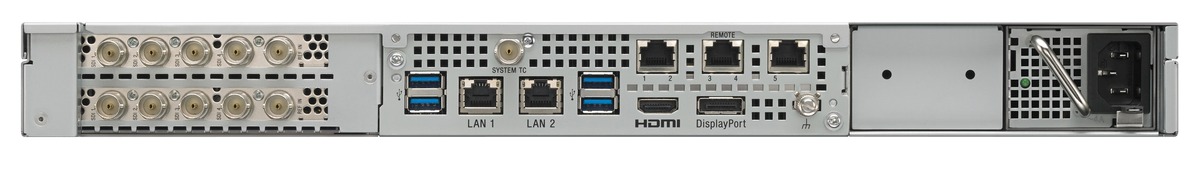 PWS-100PR1
LAN
SDI2
SDI1
SLOT2 LIVE  HD-SDI
SLOT2 REPLAY  HD-SDI
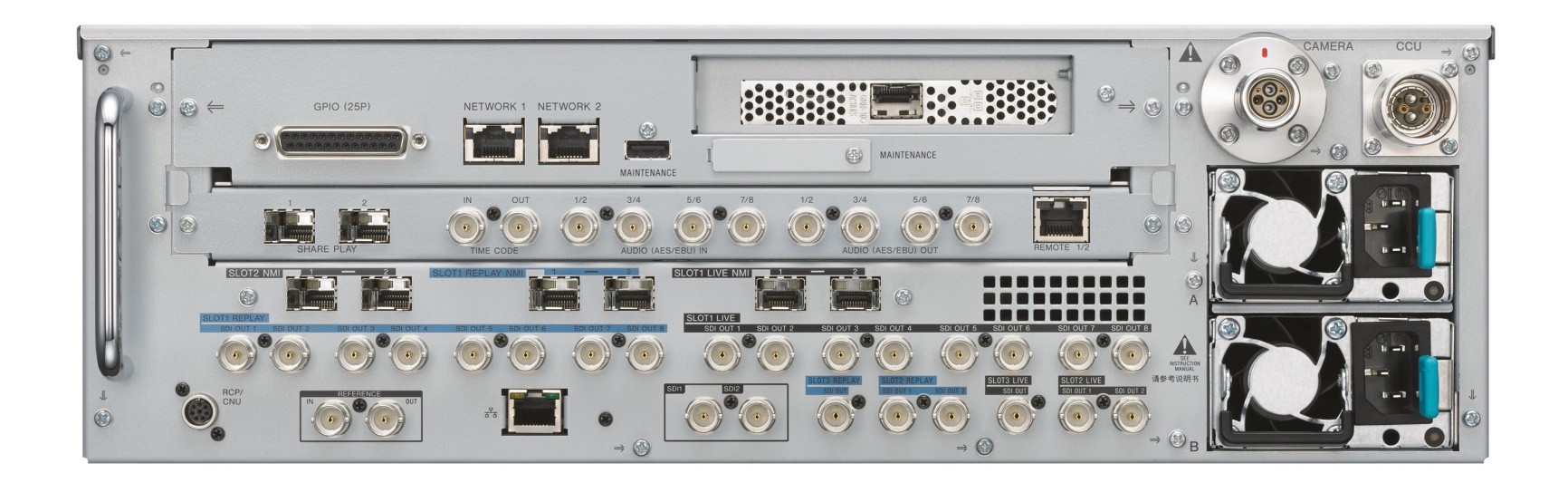 BPU4800
Replay 4K out
Live 4K out
4K REPLAY Monitor
4K LIVE Monitor
HD SDI Monitor
3G SDI/HD SDI Monitor
HD Replay
PWSK-4403
PC Monitor
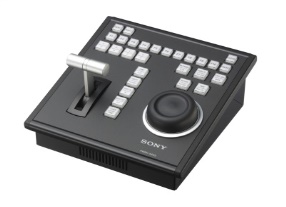 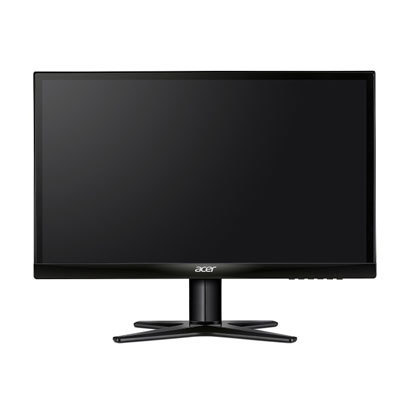 Keyboard
Mouse
HDMI
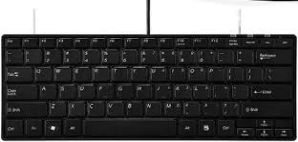 USB
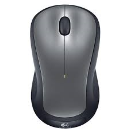 USB
USB
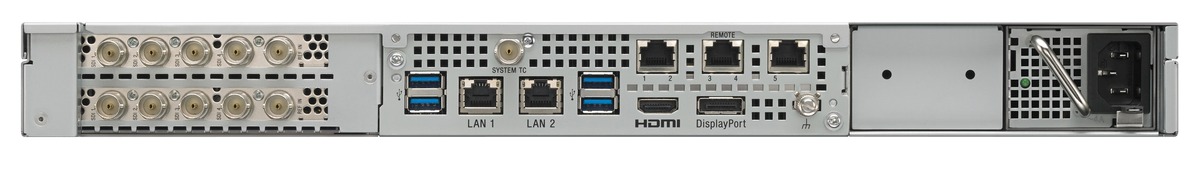 PWS-100PR1
LAN
SDI2
SDI1
SLOT2 LIVE  HD-SDI
SLOT2 REPLAY  HD-SDI
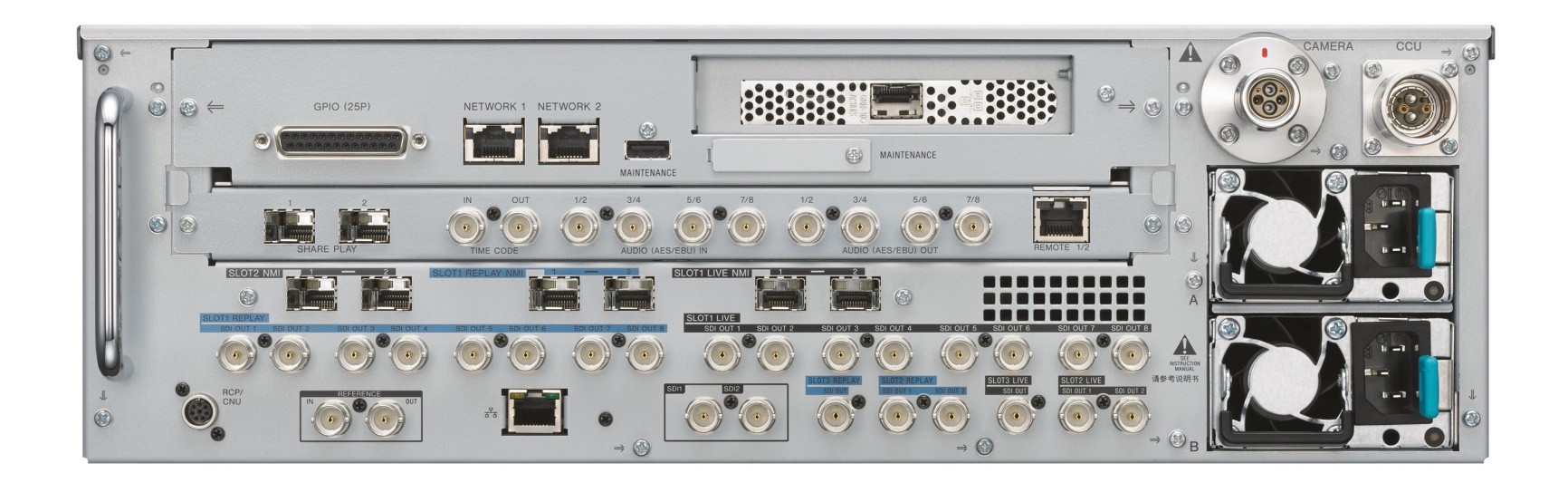 BPU4800
Replay HD out
Live HD out
HD REPLAY Monitor
HD LIVE Monitor
HD SDI Monitor
3G SDI/HD SDI Monitor
HD Cutout
PWSK-4403
PC Monitor
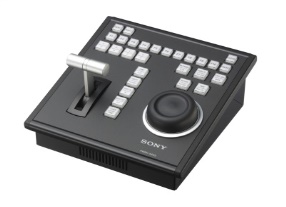 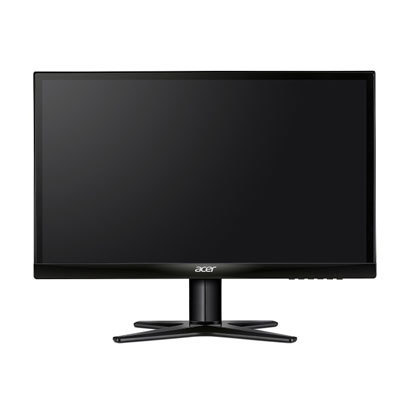 Keyboard
Mouse
HDMI
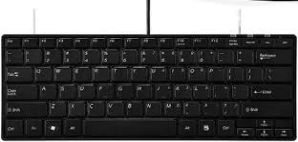 USB
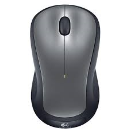 USB
For Touch Panel
USB
USB
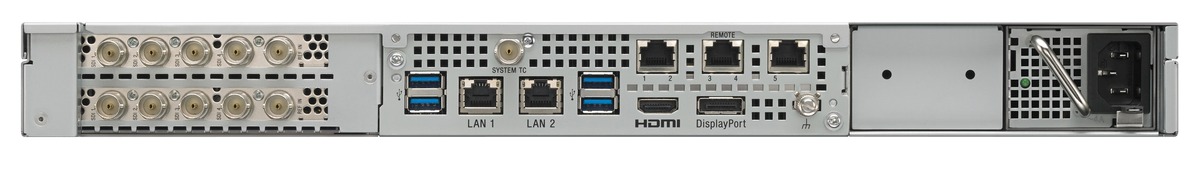 PWS-100PR1
LAN
SDI3
SDI2
SDI1
SLOT2 LIVE  HD-SDI
SLOT2 Live
Set on HD-SDI
SLOT2 REPLAY  HD-SDI
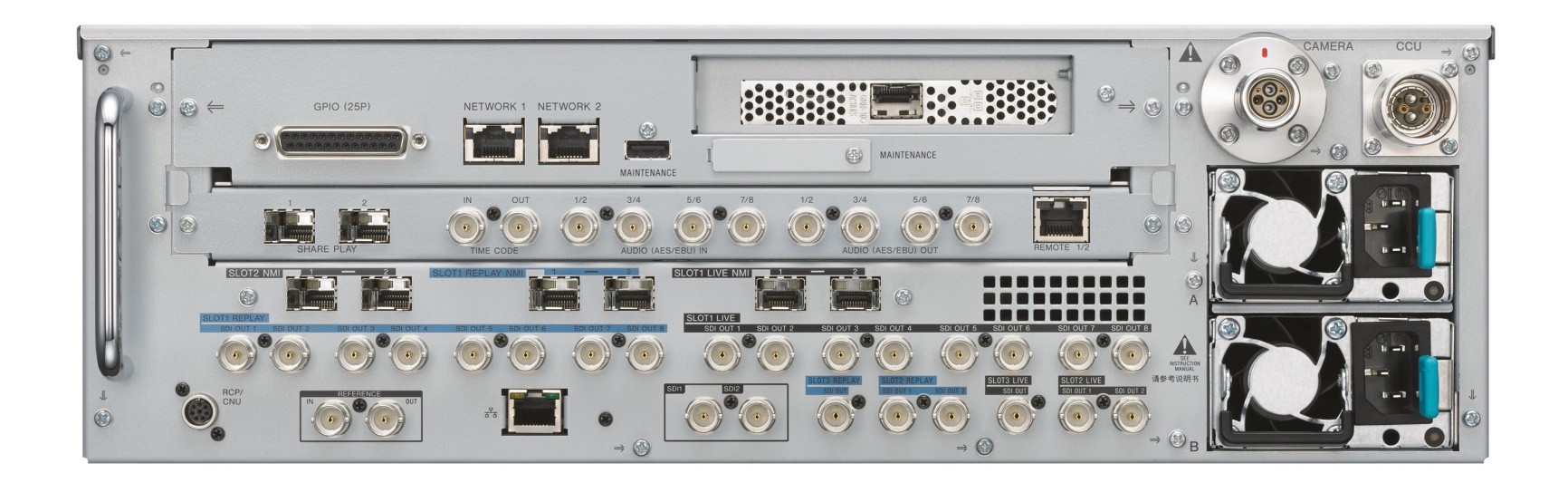 BPU4800
SLOT1 Replay
Set on HD-SDI
Replay
HD Cutout
Live 4K out
HD Cutout Monitor
4K LIVE Monitor
HD SDI Monitor
3G SDI/HD SDI Monitor
Extend Remote Operation Control Area
PWSK-4403
PC Monitor
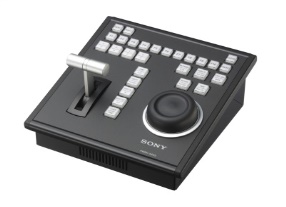 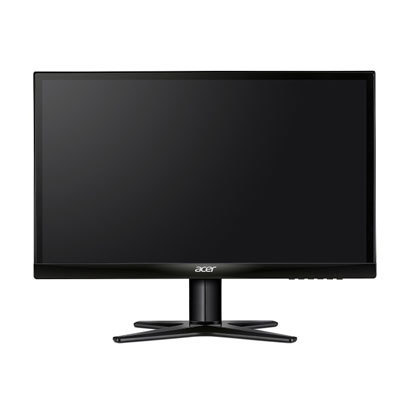 DVI
Keyboard
Mouse
USB-B
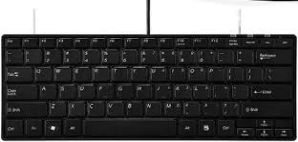 Operation
Control
Area
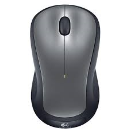 USB-B
USB
All USB-A
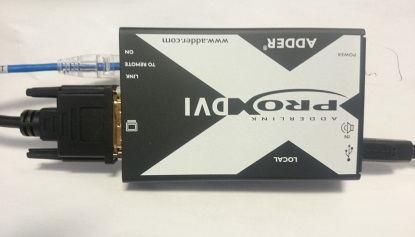 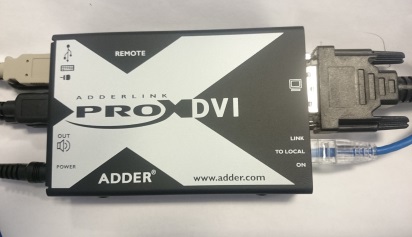 USB-B
DVI
DVI
AC pack
Equipment
Engine 
room??
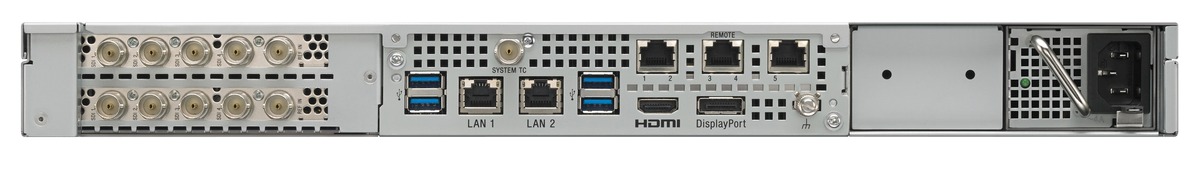 USB-A
HDMI
Cables with Red: shipped this time
35 mm lens configuration
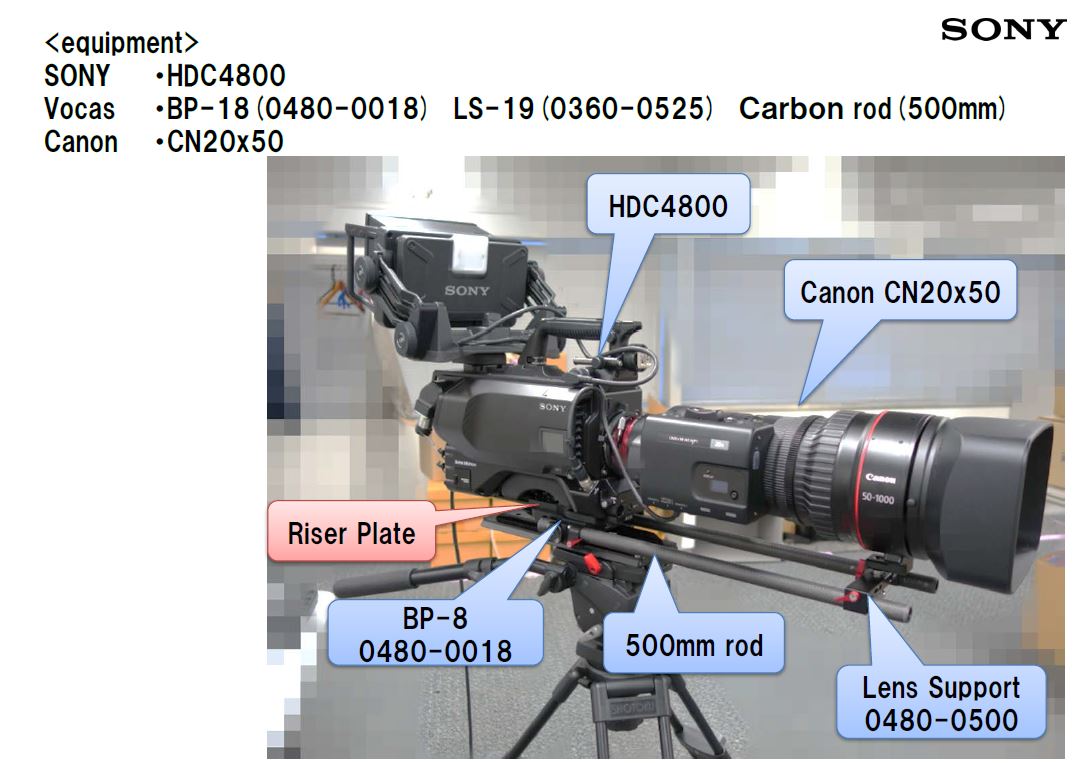 Riser Plate(Sony)
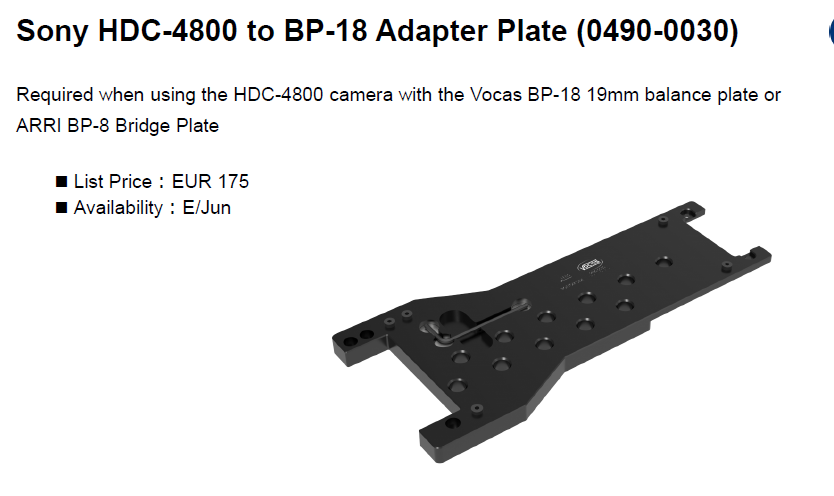